Baze podataka - Access
prof. dr Danimir Mandić
Miroslava Ristić
1. Acess
Acess je aplikativni (korisnički) program za upravljanje relacionom bazom podataka (RDBMS- Relational Data Base Management System) koje koristimo za kreiranje i modifikaciju relacionih tabela, formulara za unos i ažuriranje podataka, izveštaja i upita.

Start→Programs→Microsoft  Access
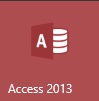 2. Elementi baze podataka-osnovni pojmovi
Tabele (Tables), upiti (Queries), formulari ili forme (Forms) i izveštaji (Reports).

Tabela- redovi i kolone
Tabela članova
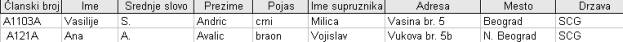 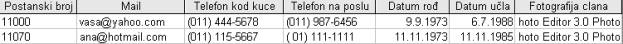 Tabela naplate



Tabela zaduživanja




Tabela rejtinga
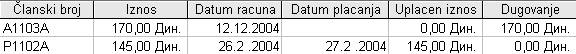 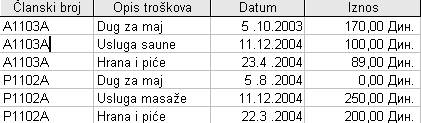 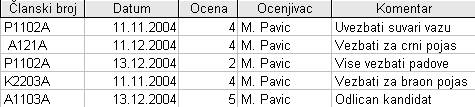 Upit (dynaset) koristimo da bismo prikazali podatke koji su sadržani u jednoj ili više tabela.




Forma (formular) kreiramo da bi prikazali određena polja iz baze i opisali njiove sadržaje u pogodnom obliku, bez suvišnih podataka i pretrpavanja ekrana.
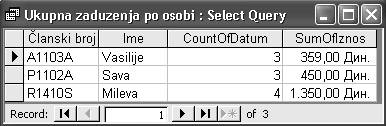 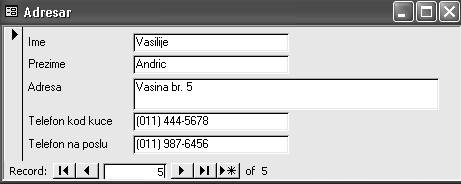 Izvestaj predstavlja dinamički skup podataka. Koristi se za prikazivanje informacija na ekranu i štampanje.
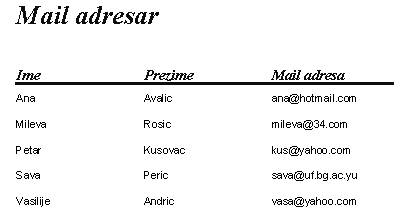 3. Kreiranje baze podataka
Radno okruženje programa Access
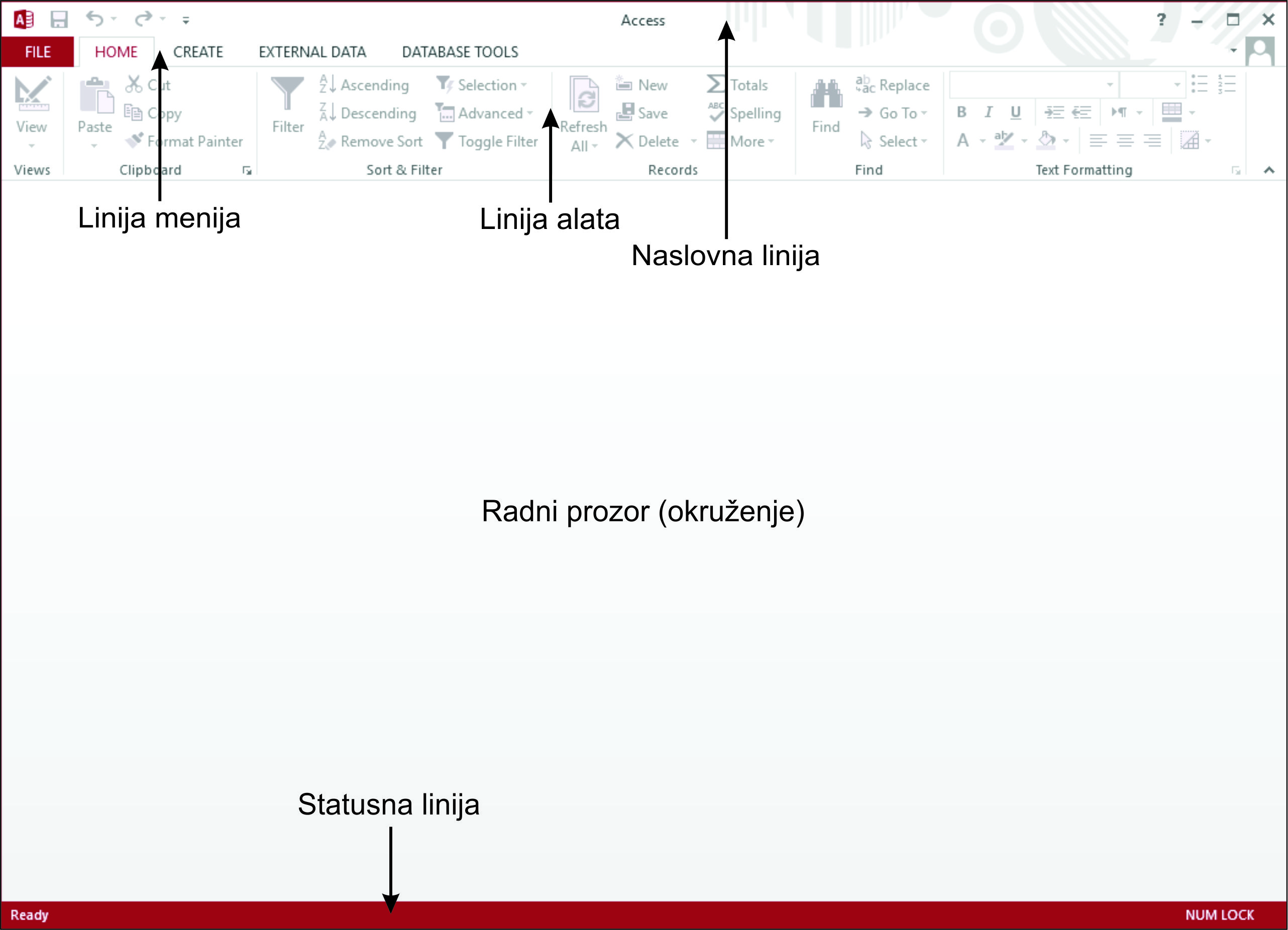 File New Database (koristi se za kreiranje tabela,upita, formulara i izveštaja).
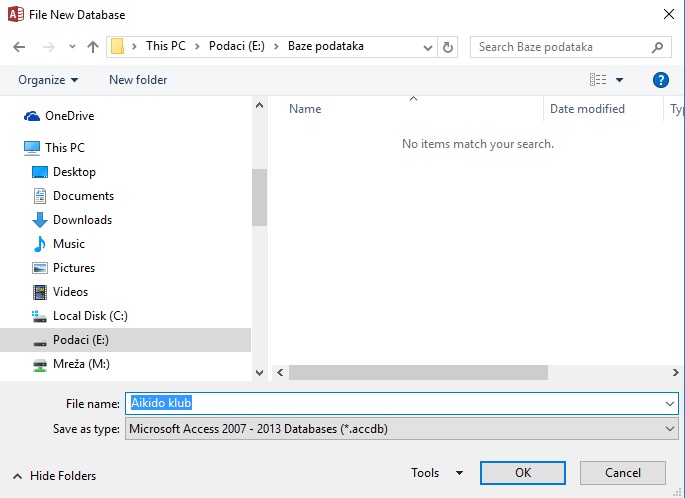 4. Kreiranje tabele
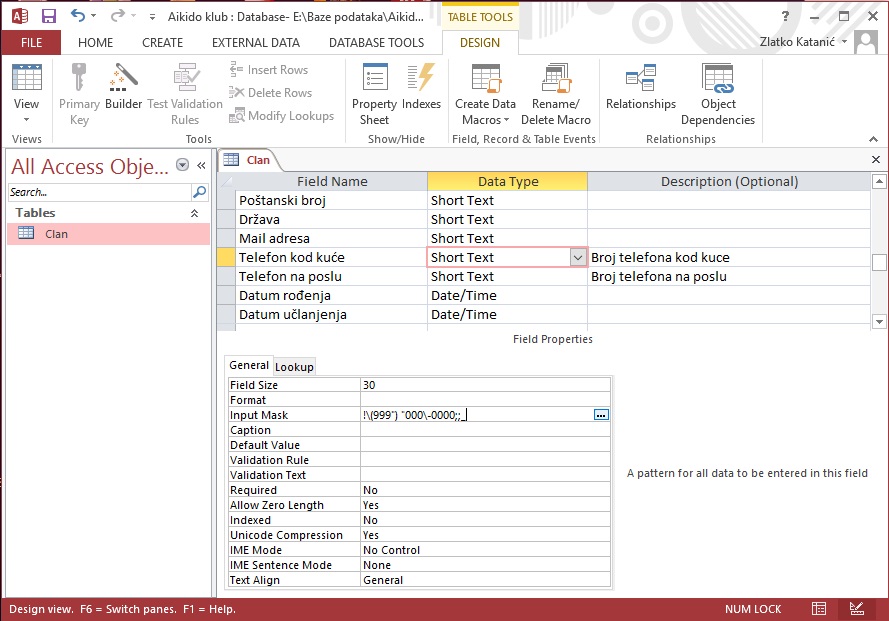 File→table tools
Data Type (tipovi podataka)
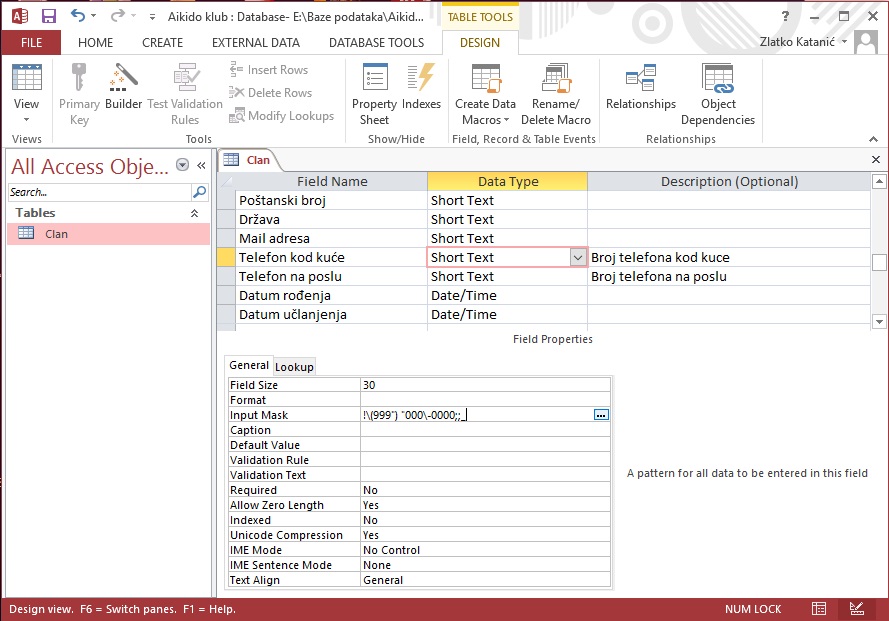 Uređenje tabele
Home→ Records→ More
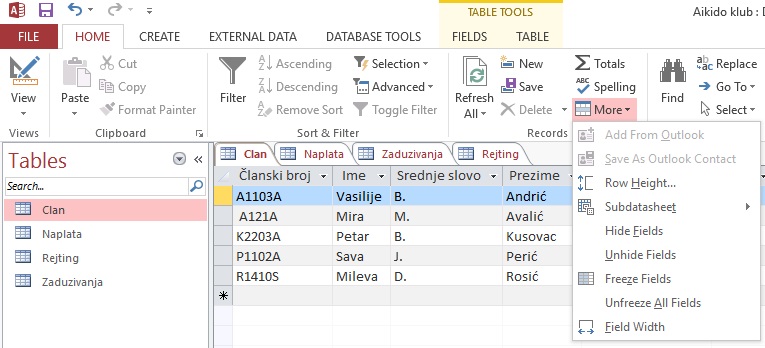 Kreiranje relacija medju tabelama (povezivanje)
Database→ Relationships (uspostavljanje relacija i združivanje preko zajedničkog polja)
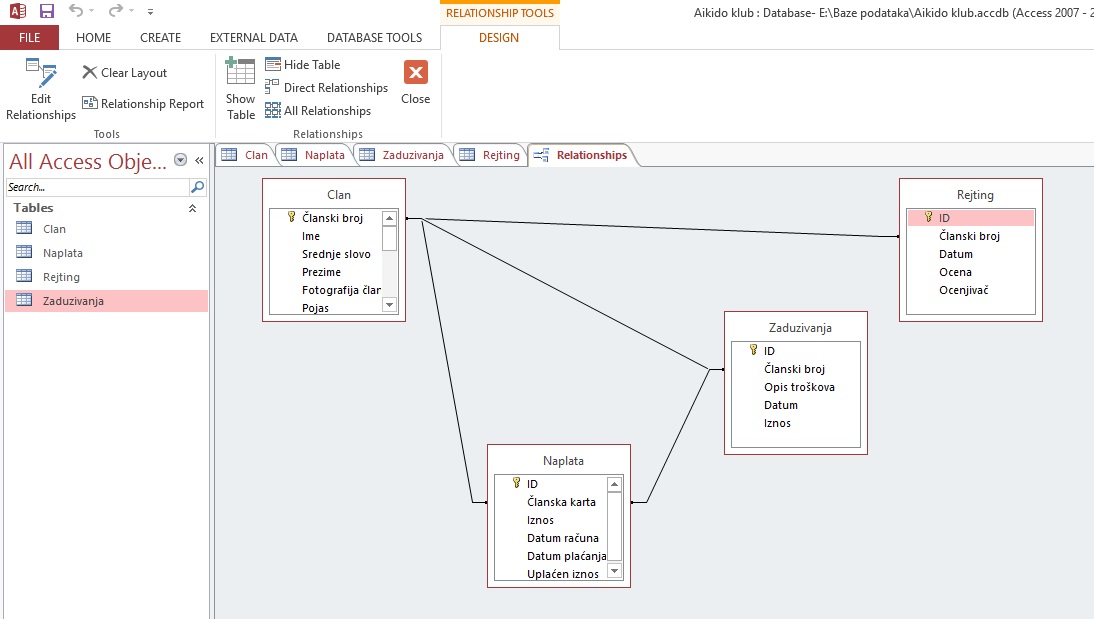 Importovanje i eksportovanje podataka iz drugih aplikacija
External data (tabelu mozemo importovati i eksportovati iz menija External data)
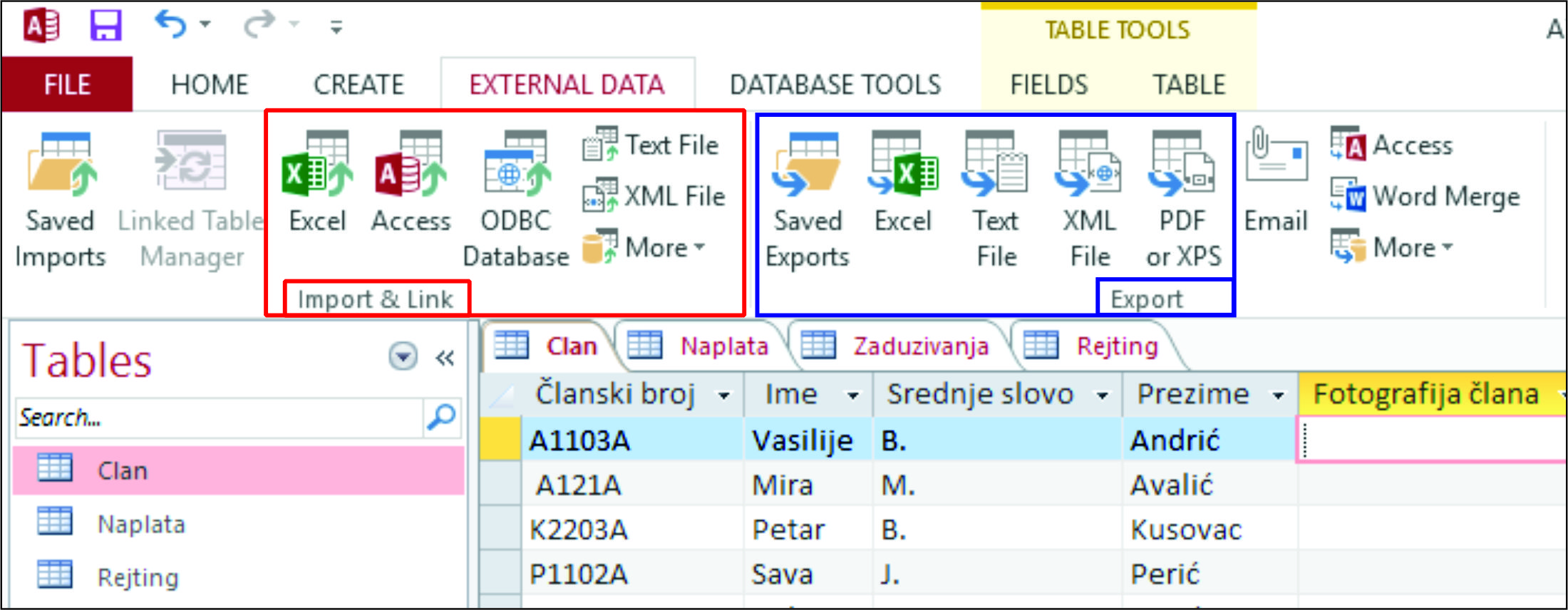 5. Kreiranje upita
Adresar članova  Aikido kluba
File→ Form Wizard
Upit 1
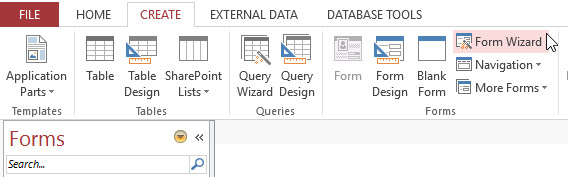 Simple Query Wizard (čarobnjak za jednostavne upite)
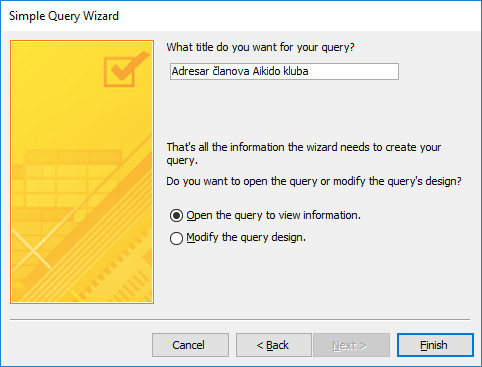 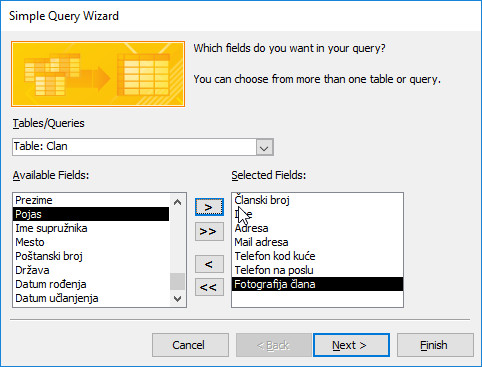 Upit Adresar članova Aikido kluba





Dizajn upita Adresar članova Aikido kluba
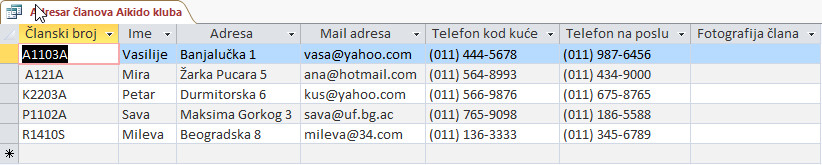 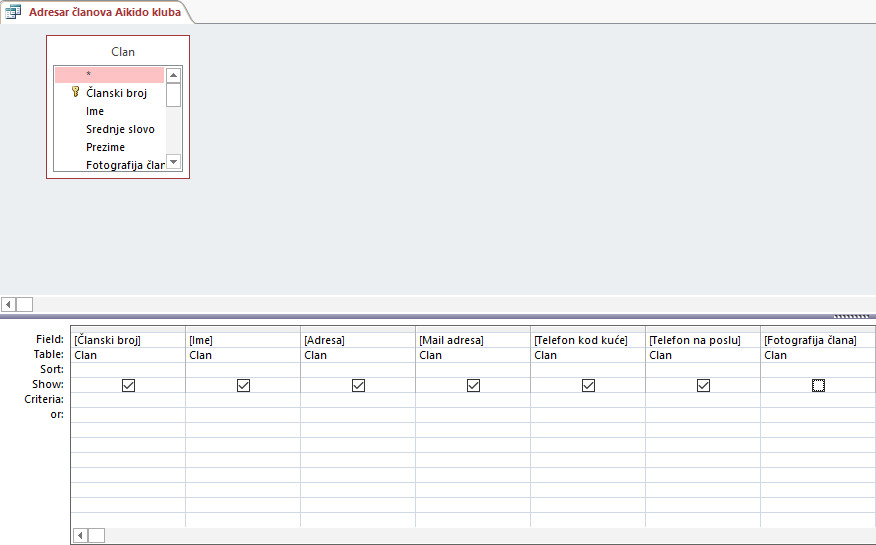 Upit 2 Zaduženja (za ovaj upit su nam potrebni podaci iz tabele član i tabele zaduženja)
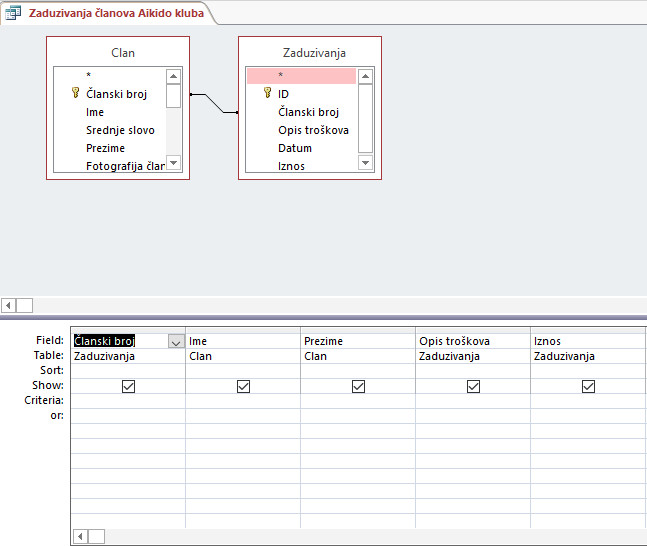 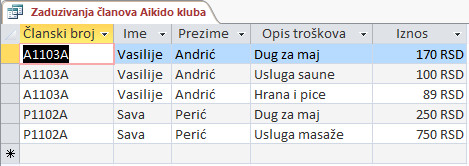 Upotreba kriterijuma
Criteria (kriterijum)-pomoću njega možemo ograničiti sadržaj koji će biti prikazan
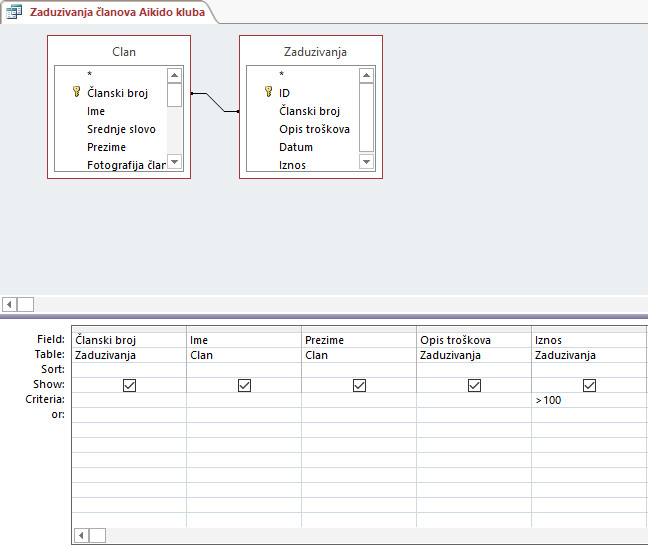 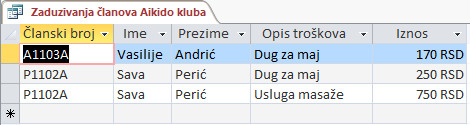 U koliko želimo da prikažemo zaduženja za jednog člana u red kriterijum u koloni Članski broj upisujemo pod znacima navoda članski broj „A1103A“.
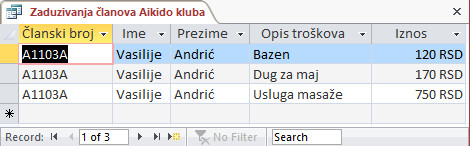 Kreiranje totala
Create→Query Wizard
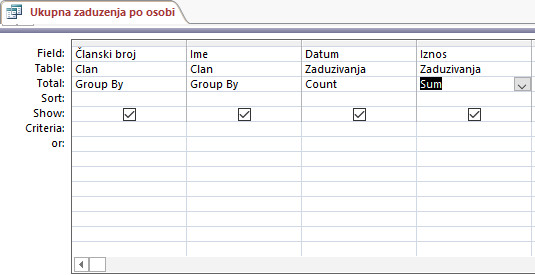 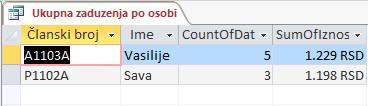 Kreiranje totala
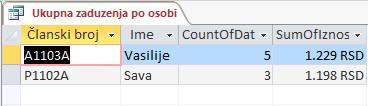 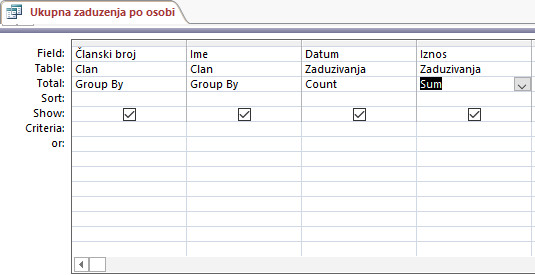 Upit plasman
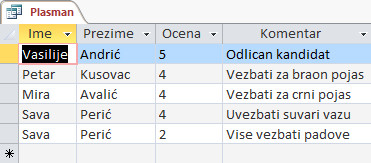 Kreiranje forme
Create→Form Wizard
Forme-formulari (maske) nam omogućavaju da izgradimo sopstveni pogled na podatke iz kreiranih tabela i upita.
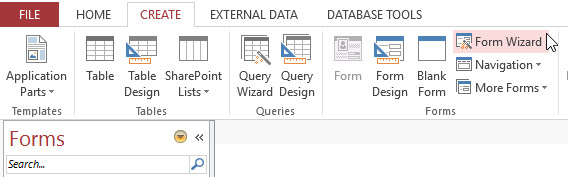 Create→Form Design
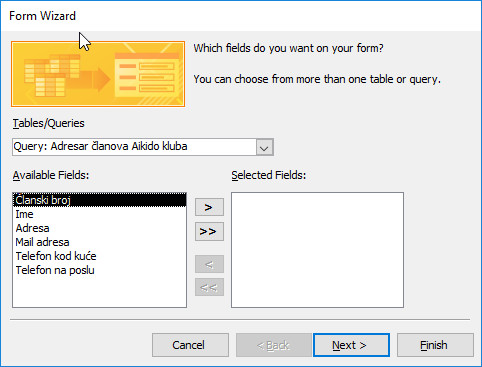 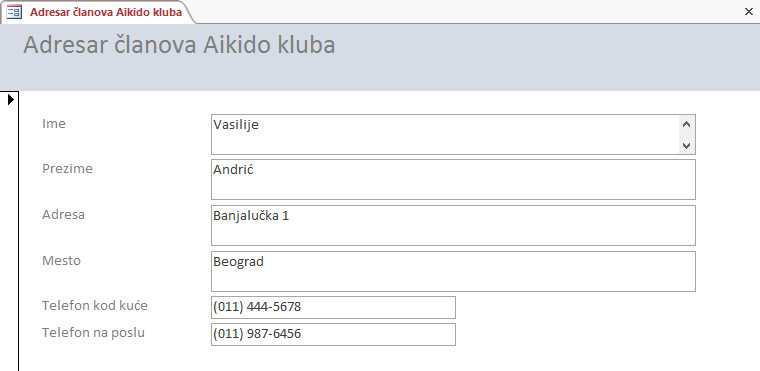 Ekran za dizajniranje forme
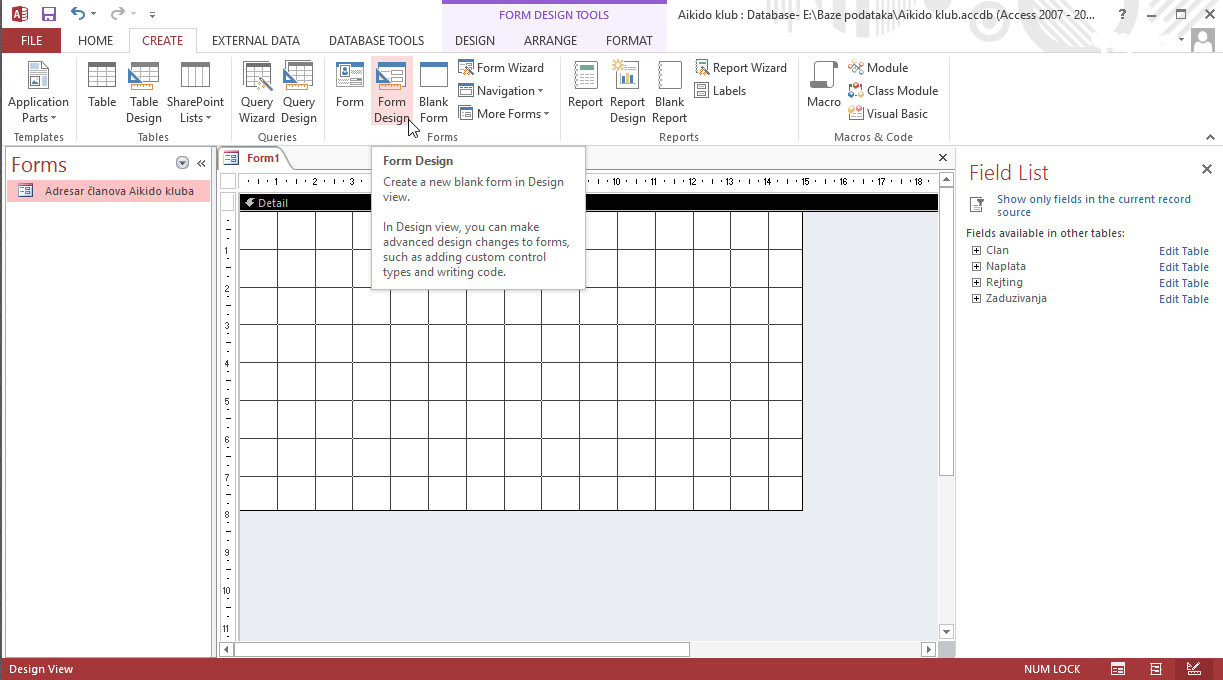 Prozor Toolbox
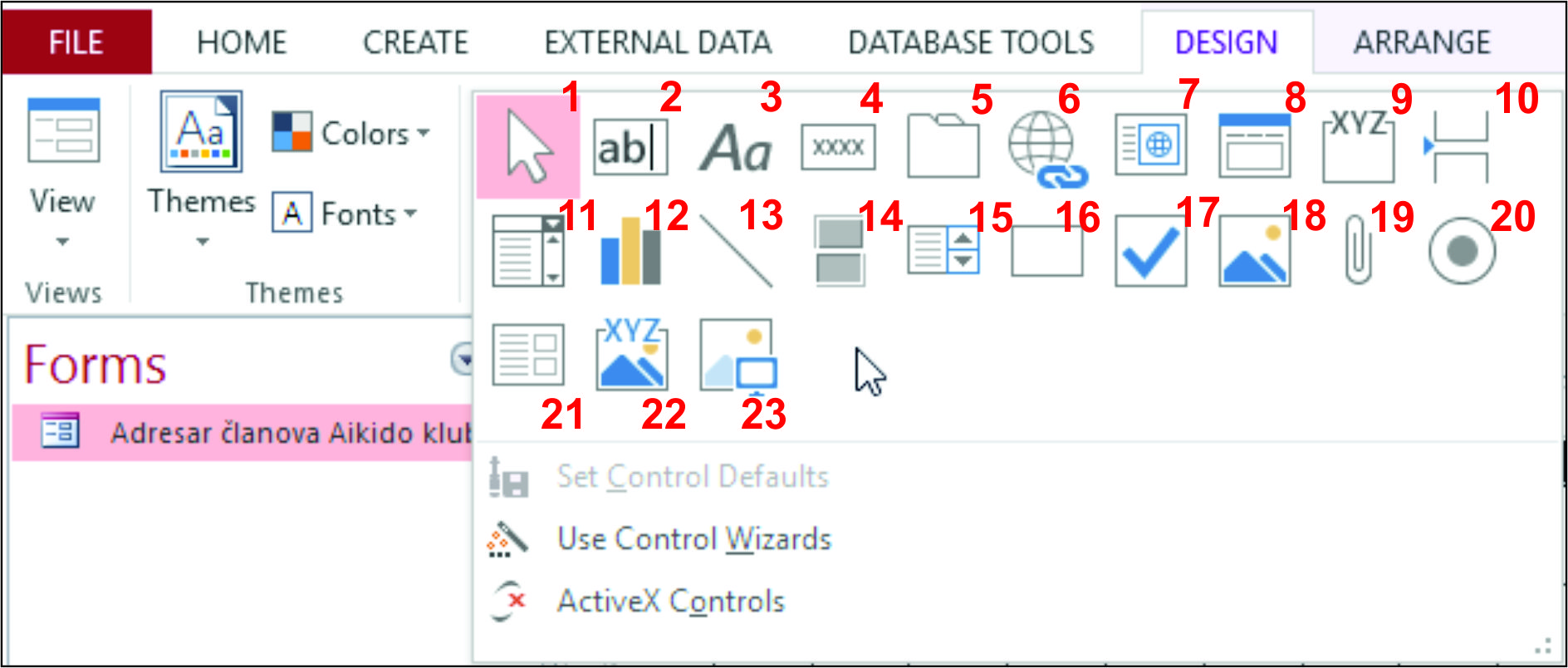 Select Object (pokazivač)
Text box (okvir za tekst)
Label (oznaka polja)
Dugme (Button)
(Tab Control) 
Hyperlink
Web Browser Control 
Navigation control
Option Group (grupa opcija)
Page break (pređi na sledeću stranicu)
Combo box (kombo lista)
Chart
Linija (linija)
Toggle box
List box (lista) 
Rectangle (pravougaonik)
Check Box (kućica)                                 
Unbound Object frame
Attachment
Option Button (prebacivač)
Subform/Subreport (podformular/podizveštaj)
Bound object frame
Image (slika)
Dizajn forme Plasman 1
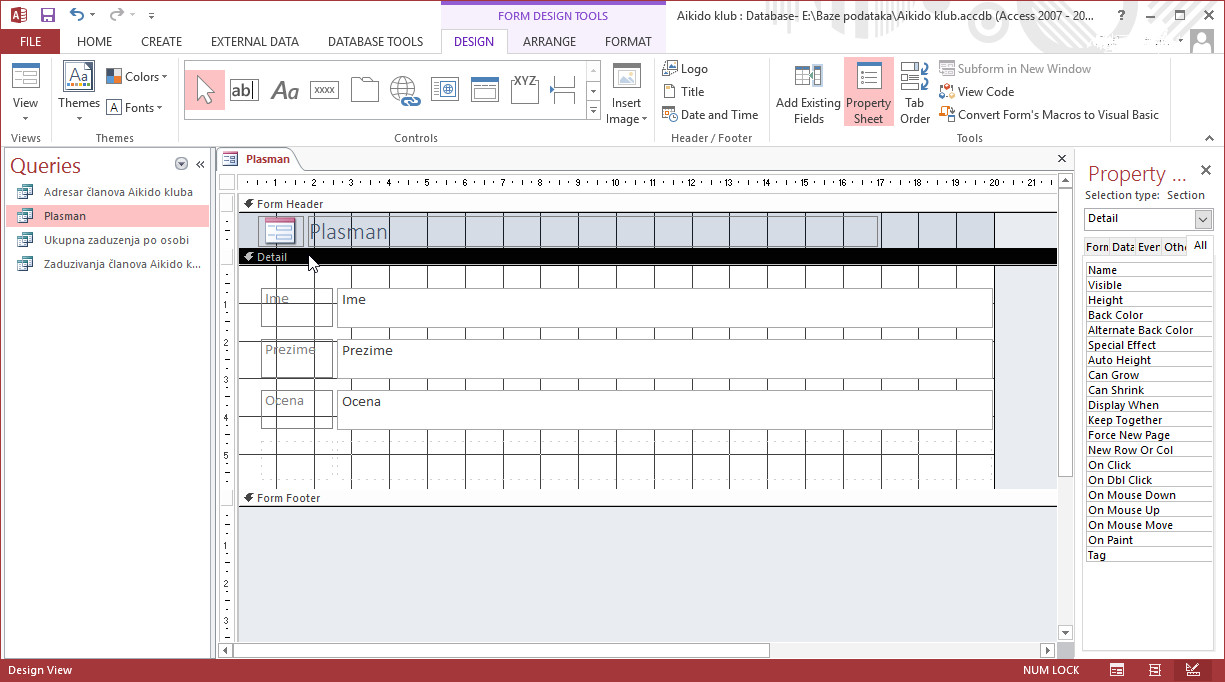 Kreiranje izveštaja
Informacije predstavljene na organizovan i uređen način namenjene štampanju i/ili ekranskom prikazu nazivamo izveštaj.
File→Report Wizard
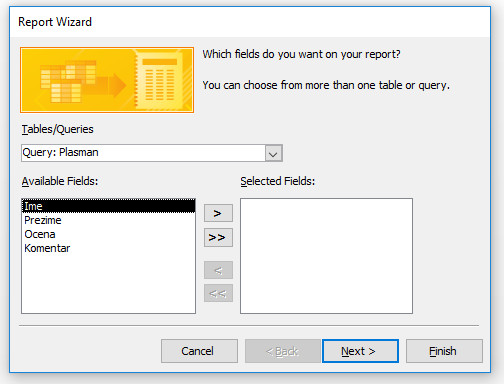 Konačni oblik kreiranog izveštaja
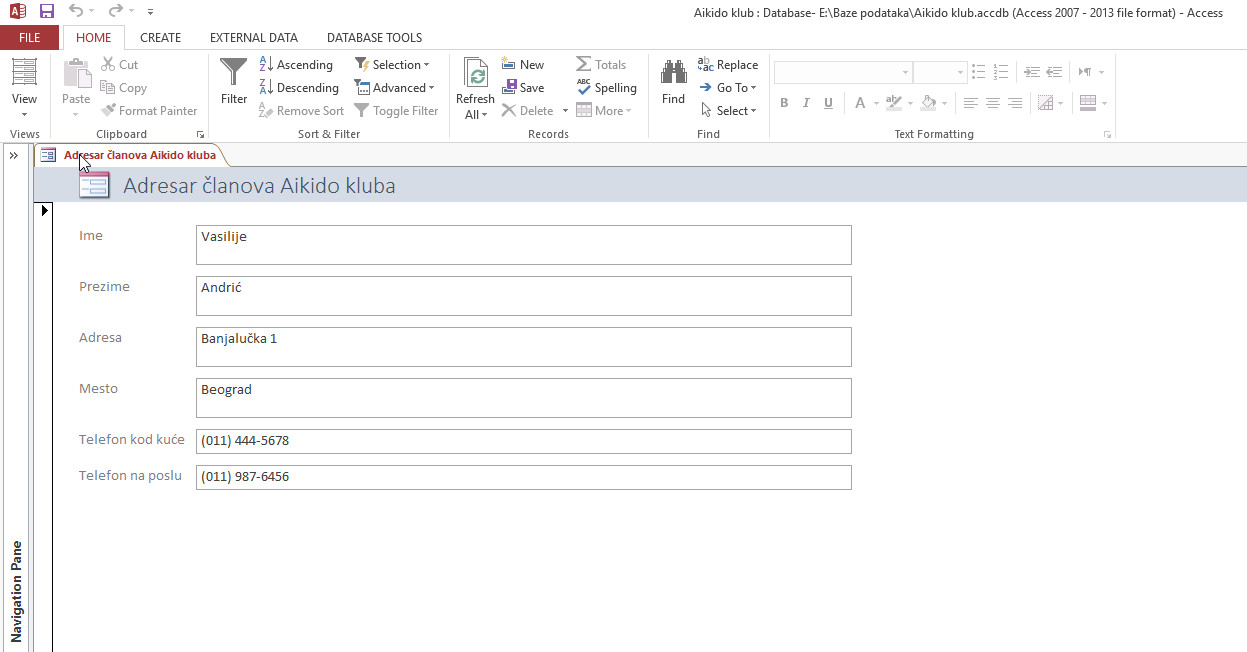 Izveštaj Ukupna zaduženja po osobi
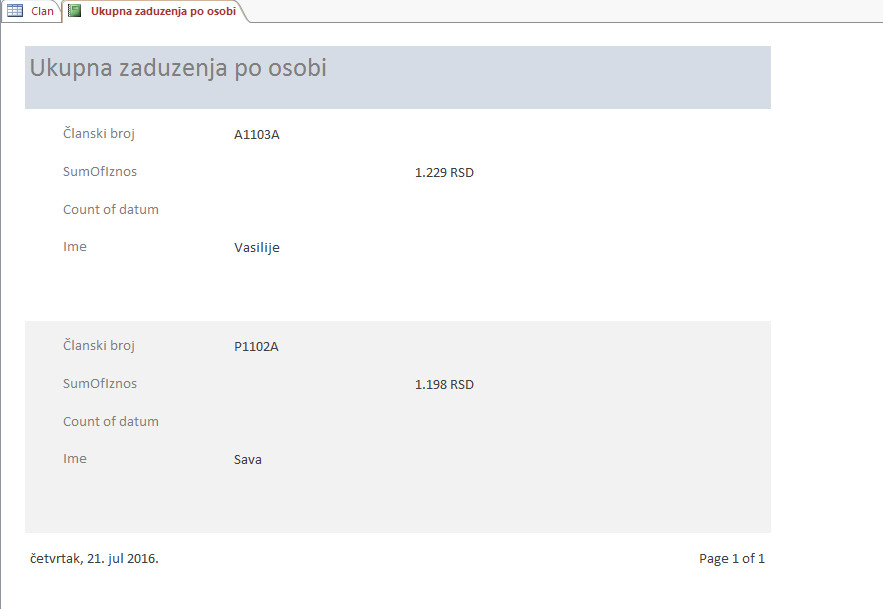 File→Reports Design
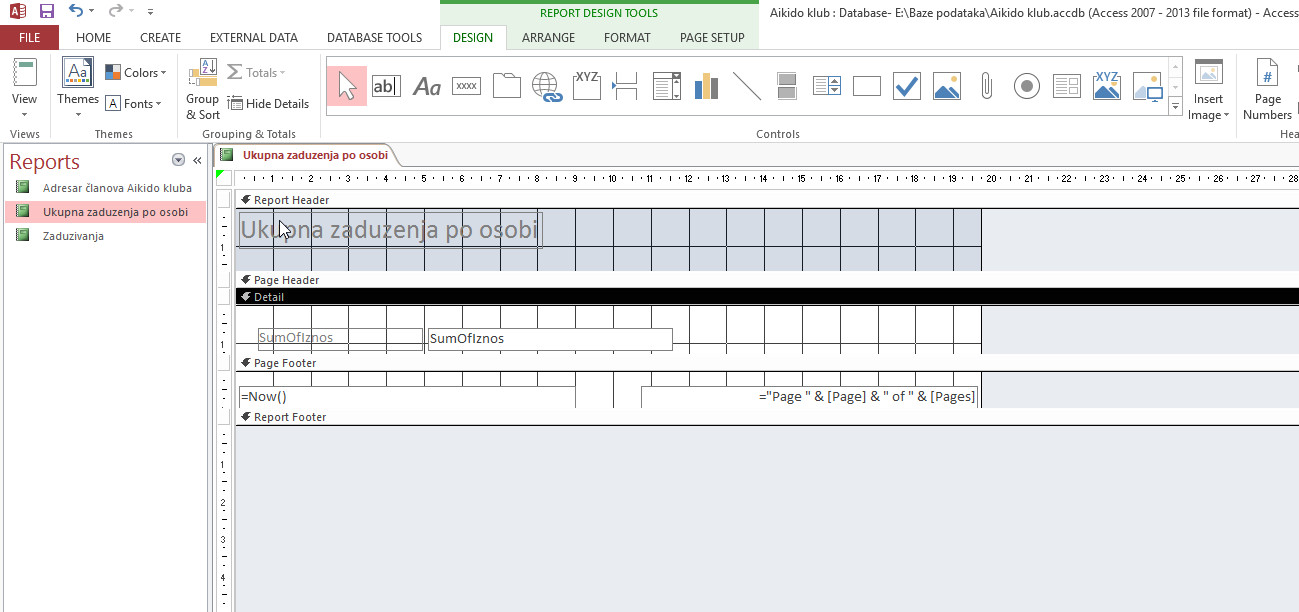 Dodavanje grafikona u izveštaje
File→Chart Wizard (ubacivanje grafikona u izveštaje i forme)









Korak 1                                     Korak 2
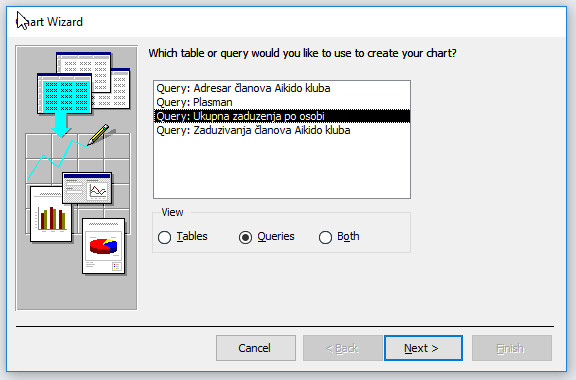 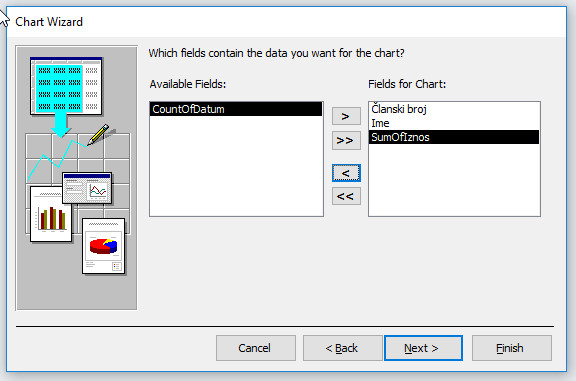 Chart Wizard









korak 3                                        korak 4
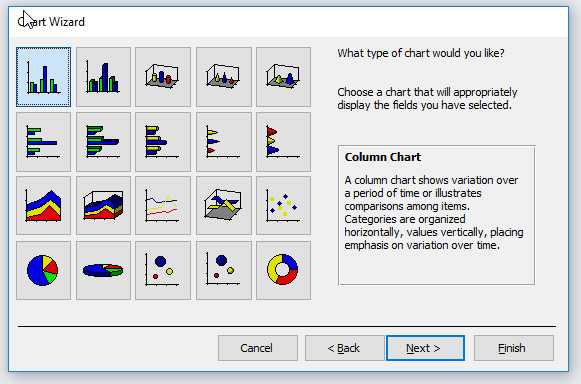 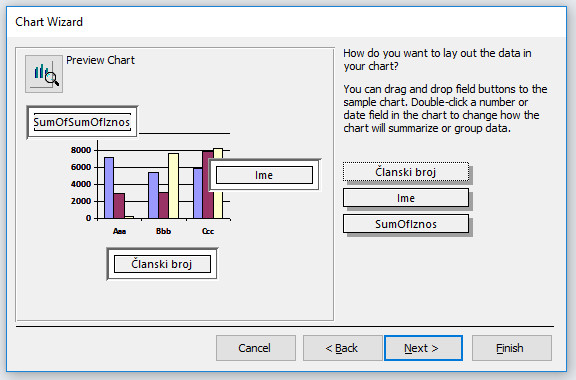 Chart Wizard










korak 5                                         korak 6
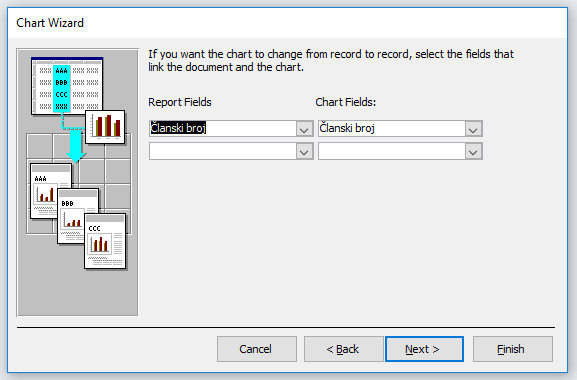 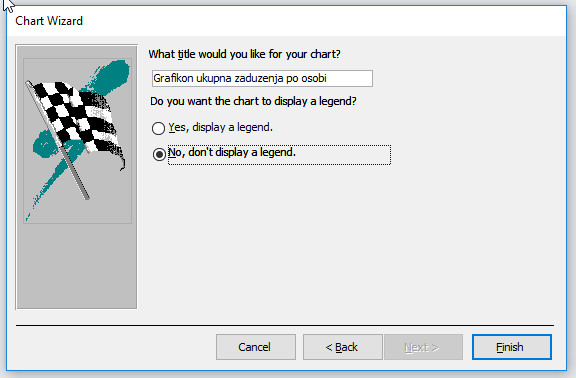 Grafikon ukupnih zaduženja po osobi
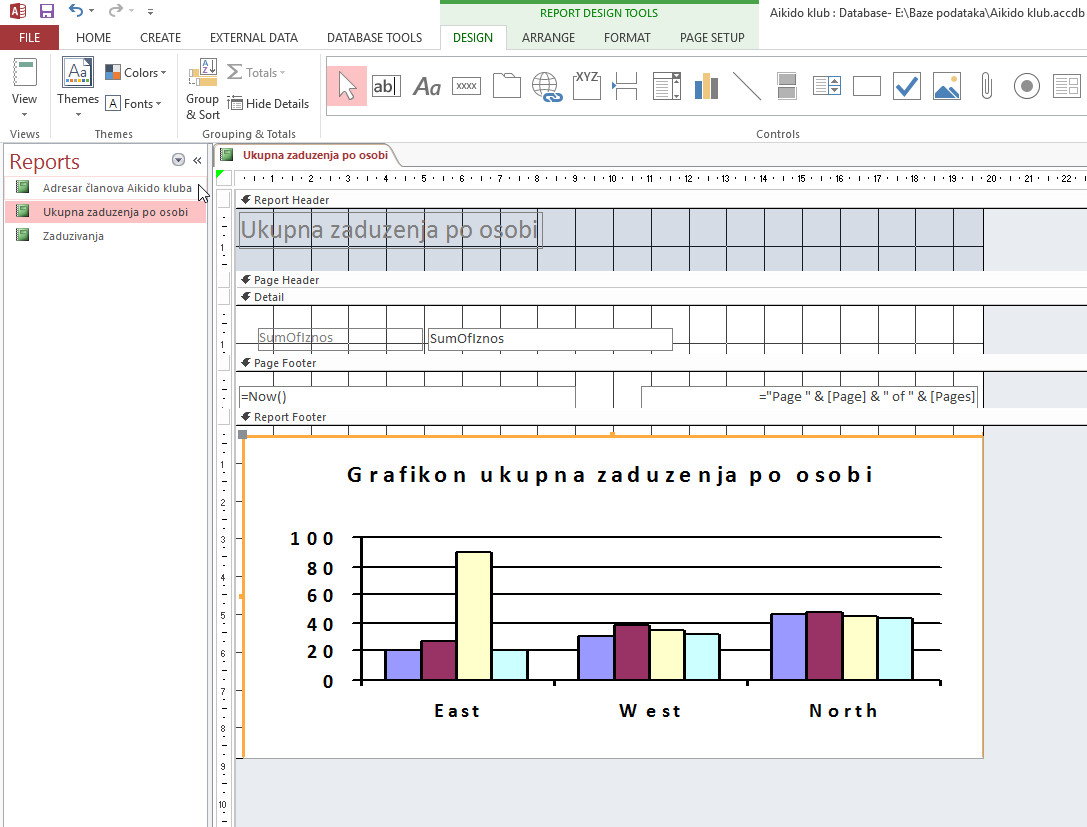 Prikaz grafikona iz izveštaja
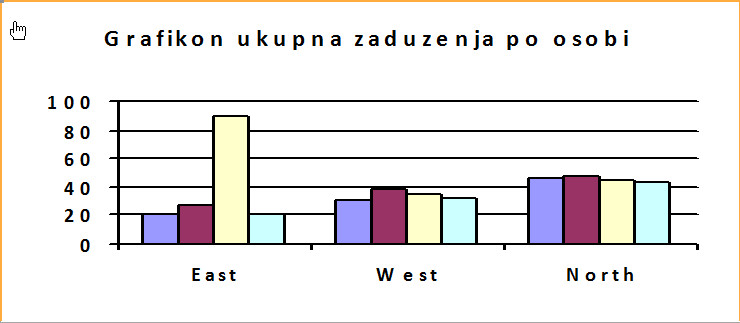 Nalaženje podataka u bazi, sortiranje i upotreba filtera
Access nam svojim alatima omogućava da veoma efikasno pronađemo podatke, sortiramo i filtriramo ih.
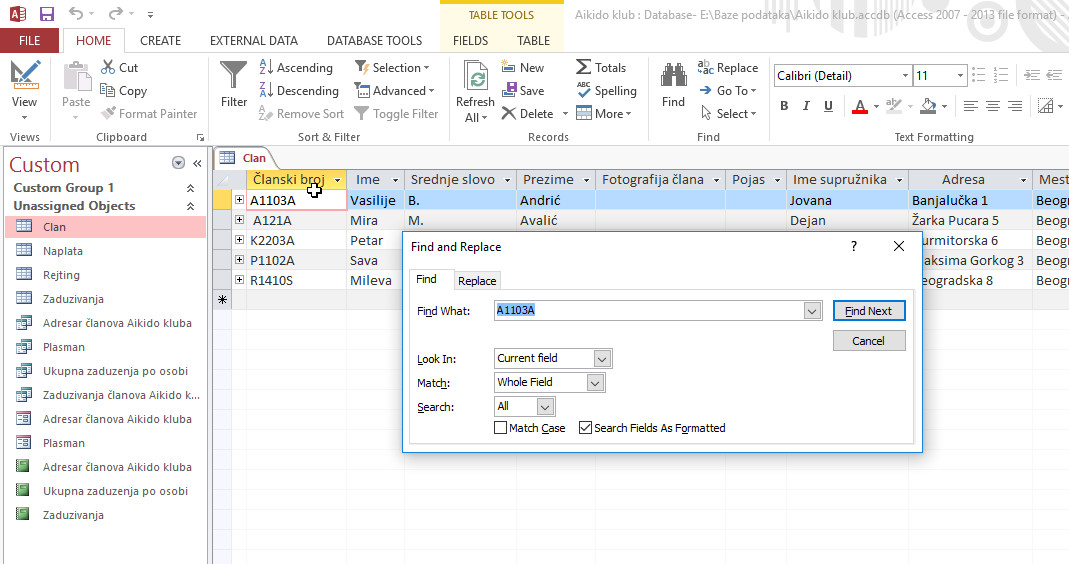 Sortiranje je preuređivanje podataka u određeni redosled koji se zasniva na sadržaju datog ili više polja.

Filtriranje predstavlja uklanjanje svih zapisa sa ekrana koji ne odgovaraju datom skupu kriterijuma definisanom u filtru.